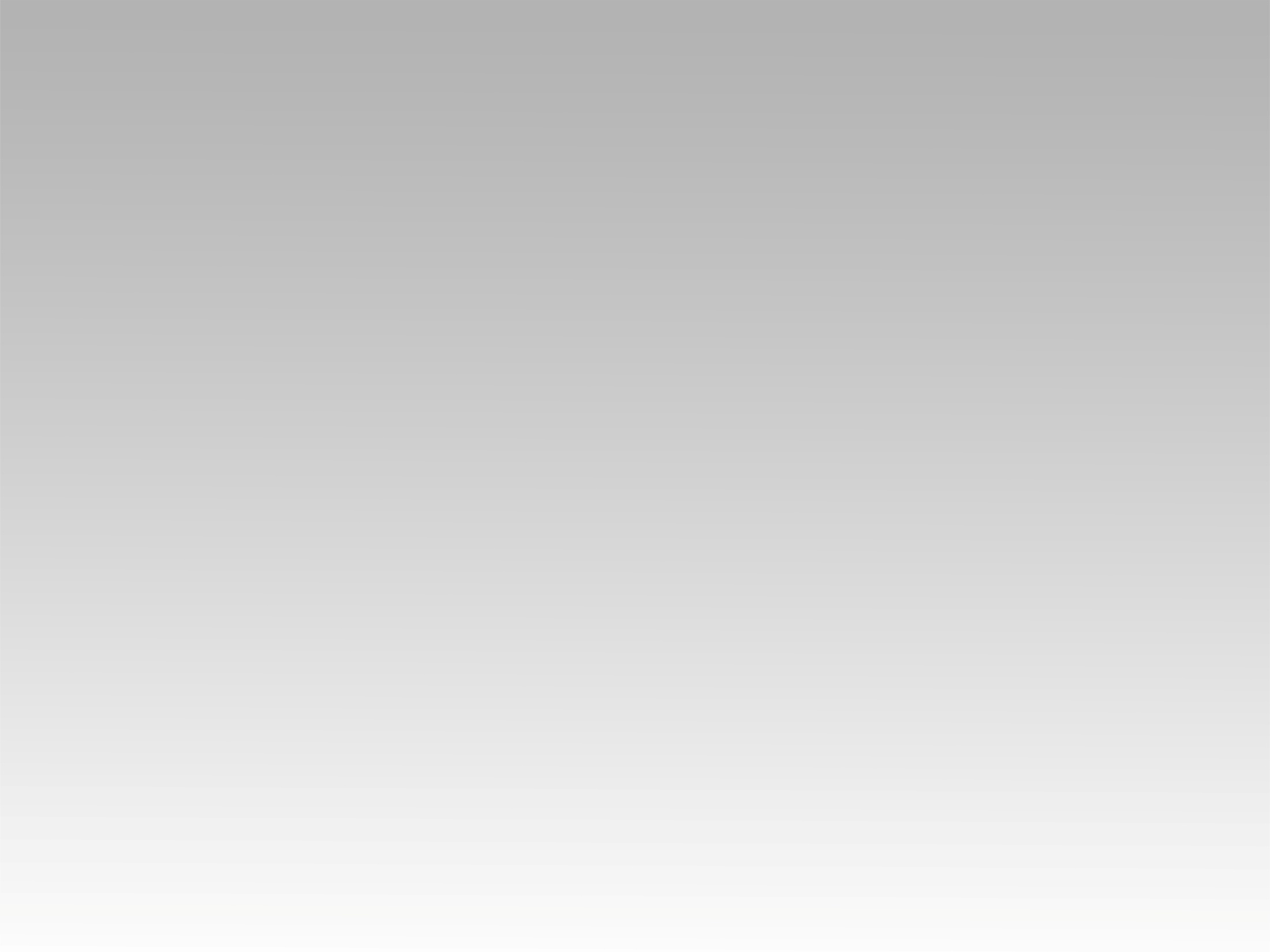 تـرنيــمة
مهما كان
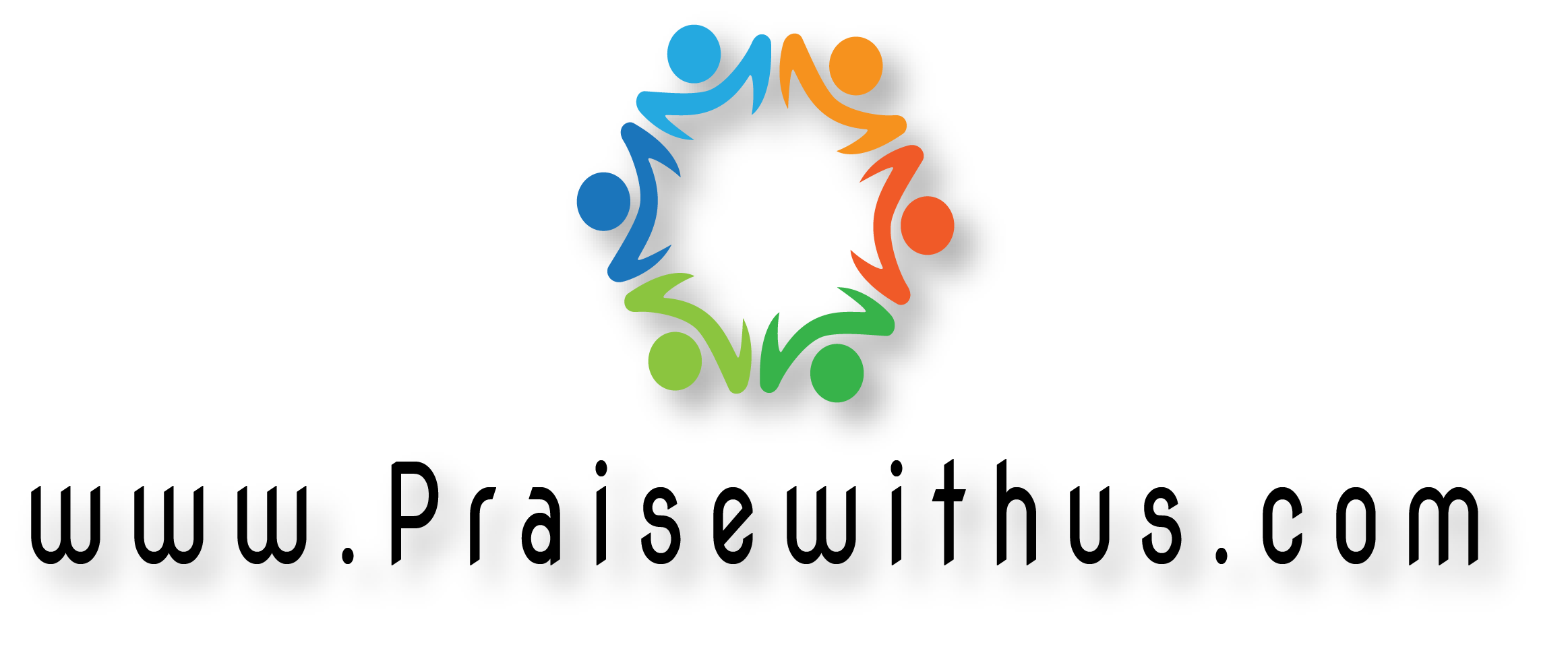 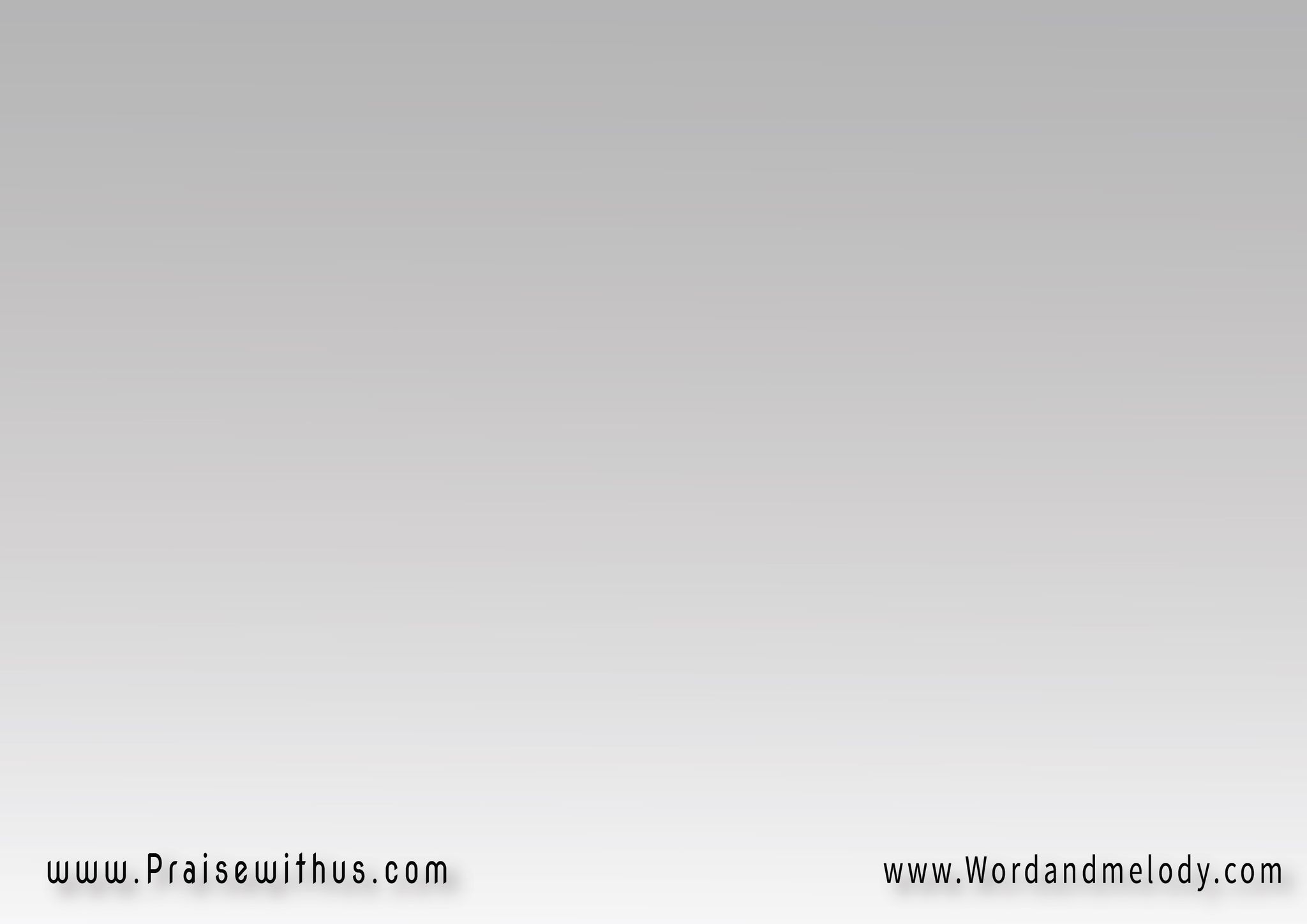 1- 
(دي العيون بتداري دموع 
لينا أرض وفيها يسوع)2 
(لينا وطنا لينا مكانا)2 
ولينا علم بيرف كمان
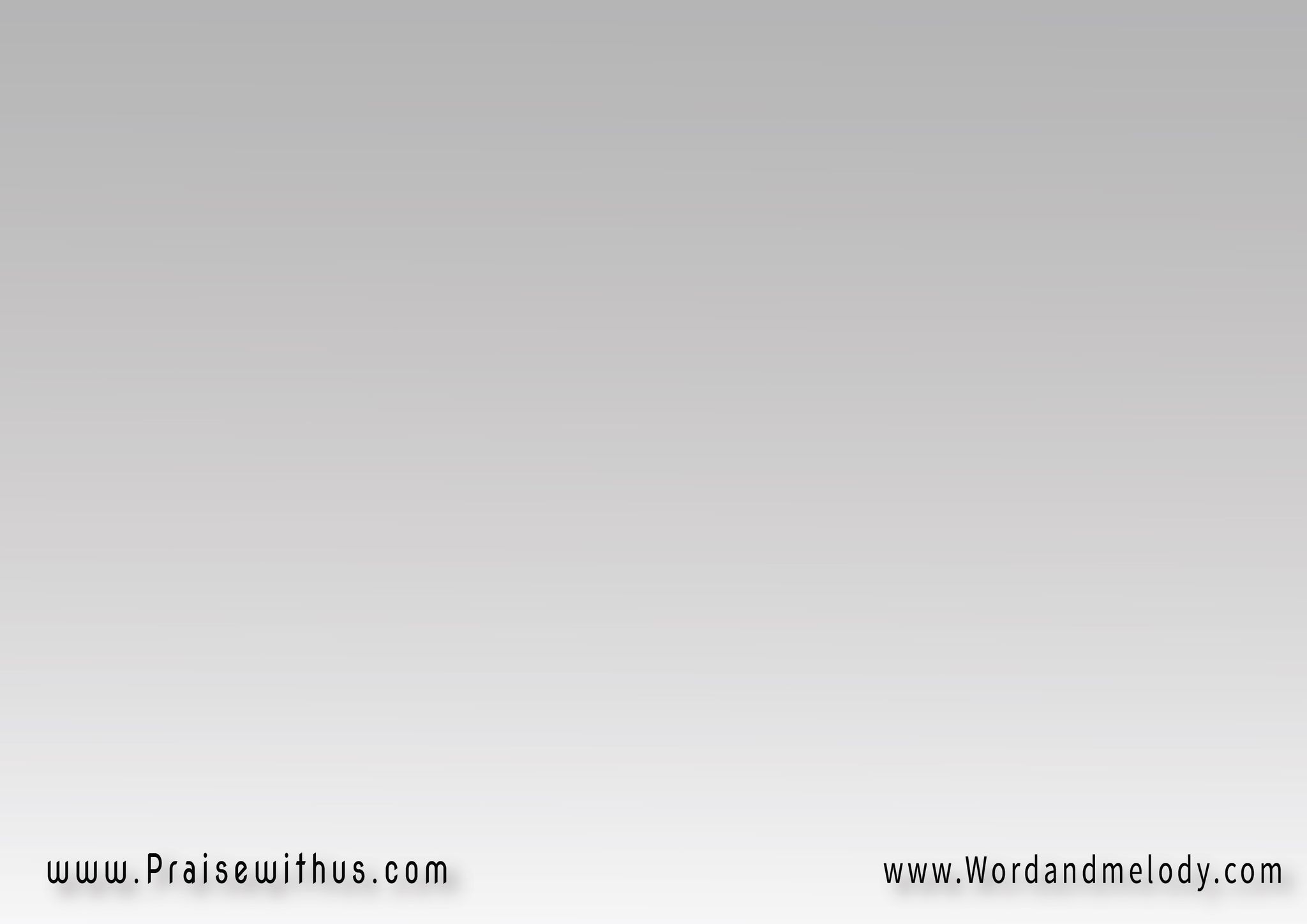 القرار : 
(مهما كان مهما كان 
لينا أرض ولينا مكان 
مهما كان مهما كان 
وعده لينا ده أغلى ضمان)2
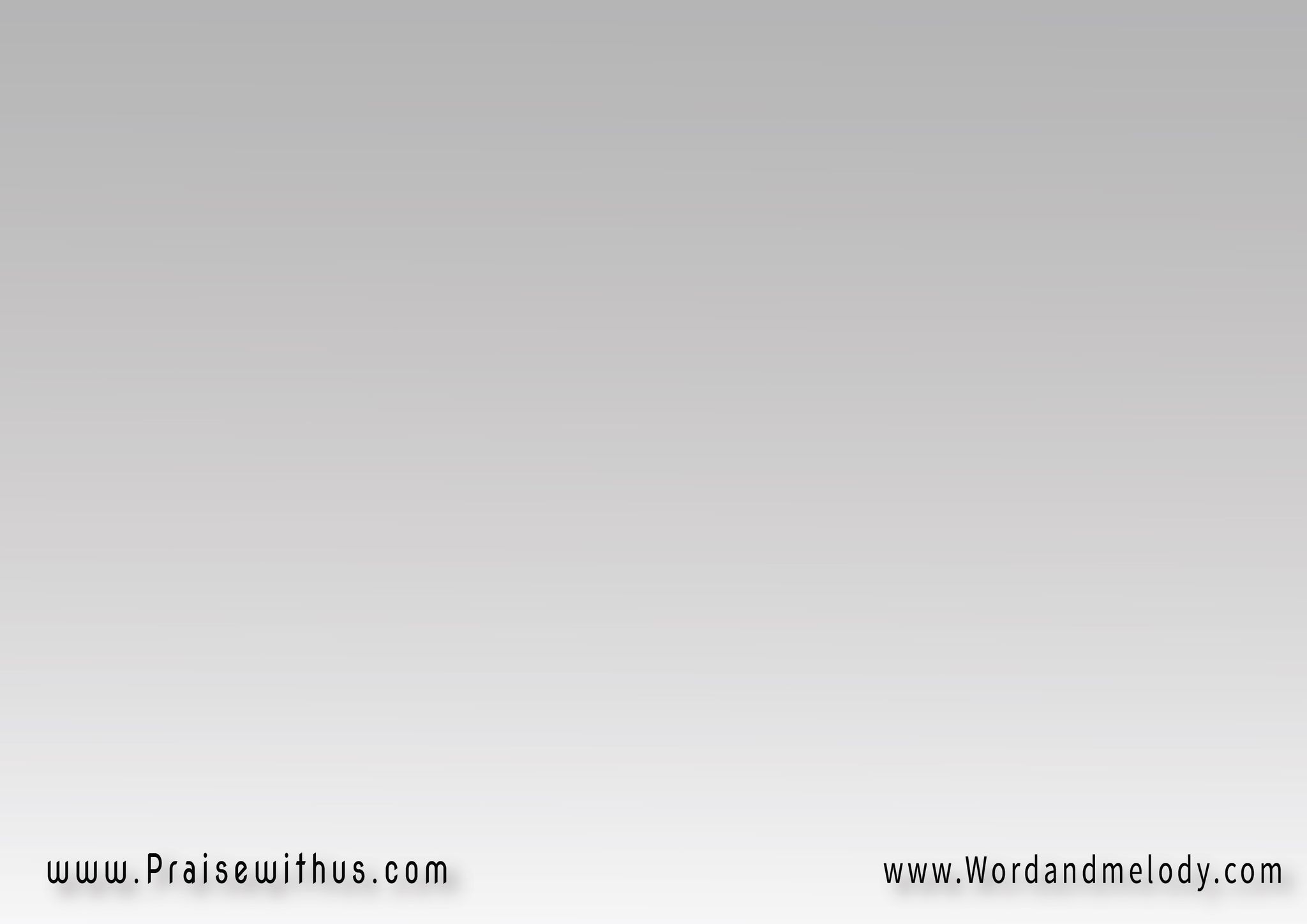 2- 
(مهما حارب فينا الخوف 
مهما عاندت فينا ظروف)2 
(هو حامينا هو راعينا)2 
وكان في النار ويا الفتيان
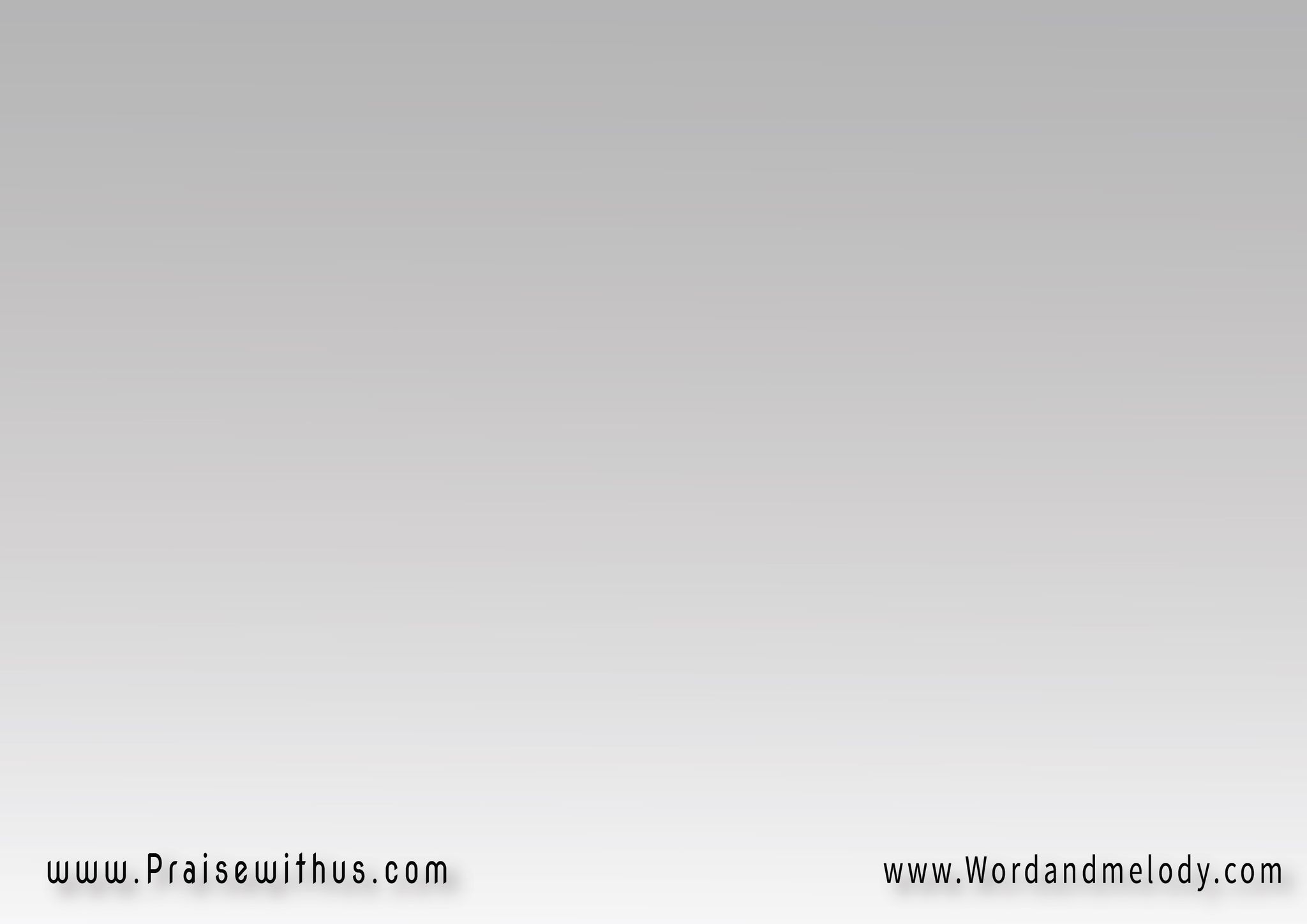 القرار : 
(مهما كان مهما كان 
لينا أرض ولينا مكان 
مهما كان مهما كان 
وعده لينا ده أغلى ضمان)2
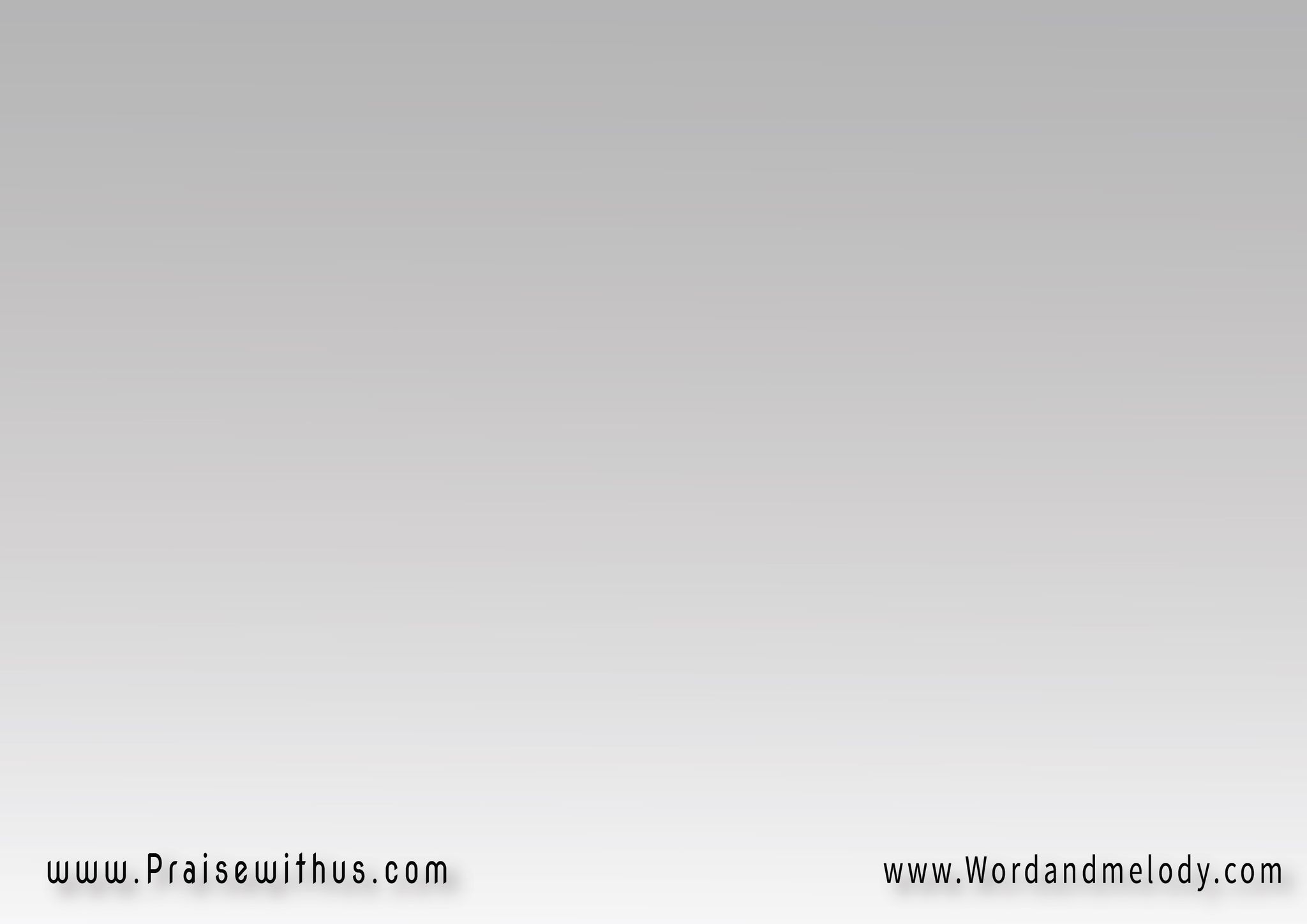 3- 
 (مهما كان في الأرض ألام
 دي السحابة اهي جاية قوام)2 (جاية تاخدنا زي ما وعدنا)2 وهناك راح ننسى الأحزان
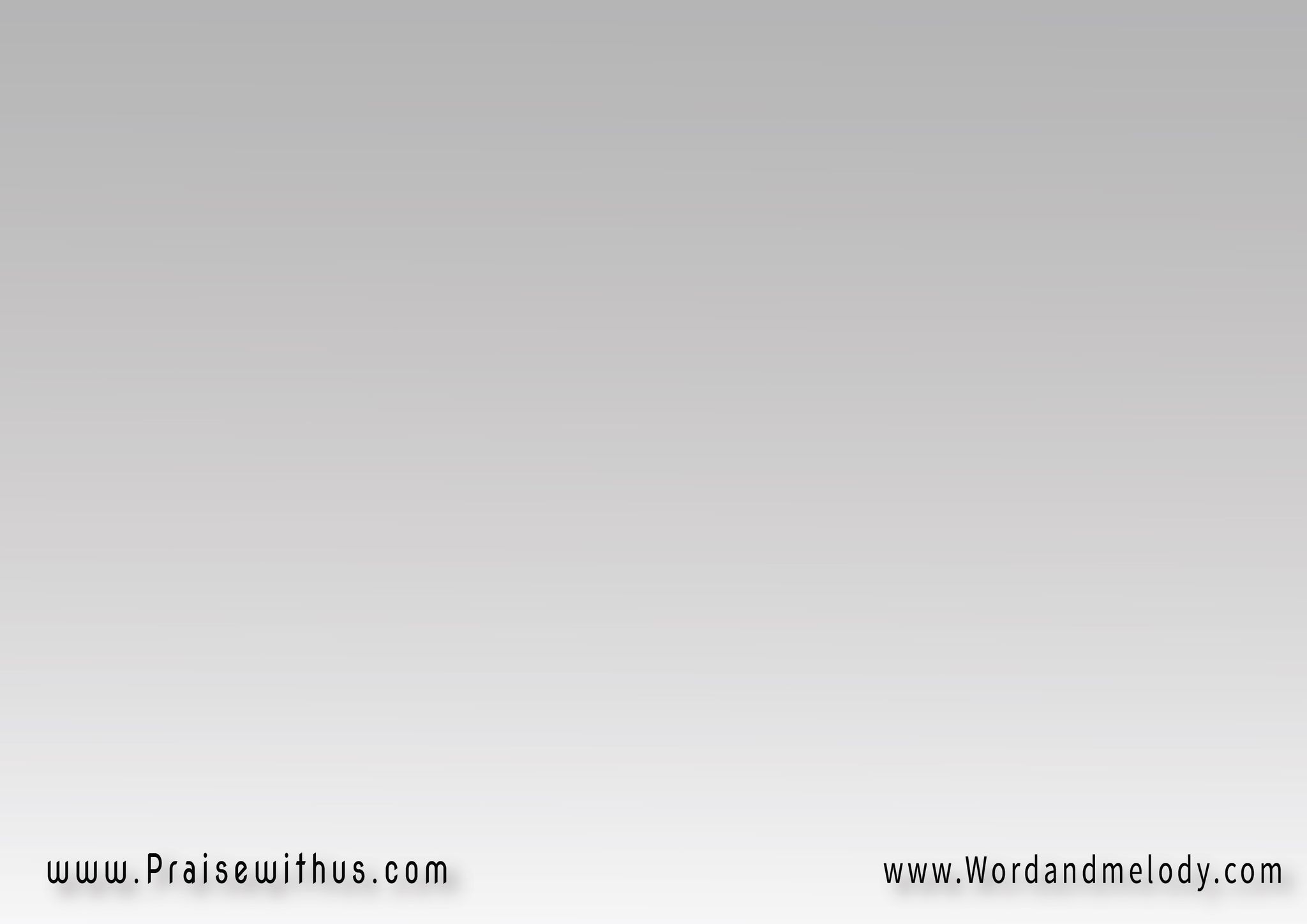 القرار : 
(مهما كان مهما كان 
لينا أرض ولينا مكان 
مهما كان مهما كان 
وعده لينا ده أغلى ضمان)2
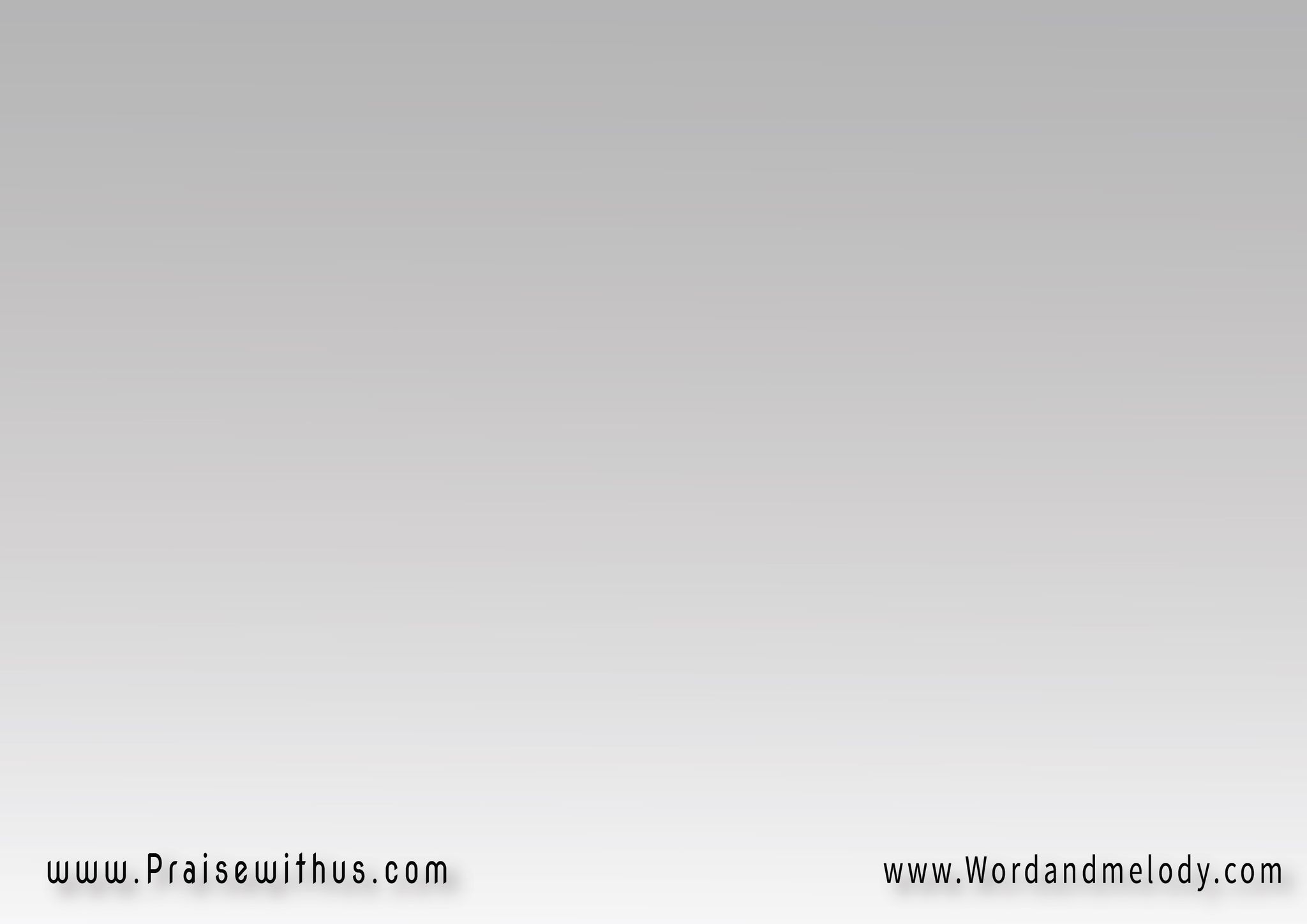 4- 
 (مهما حاربنا الشيطان 
مهما على ف صوته كمان)2 
(لينا الغلبة ولو في الغربة)2 أصل يسوعنا ده غلبه زمان
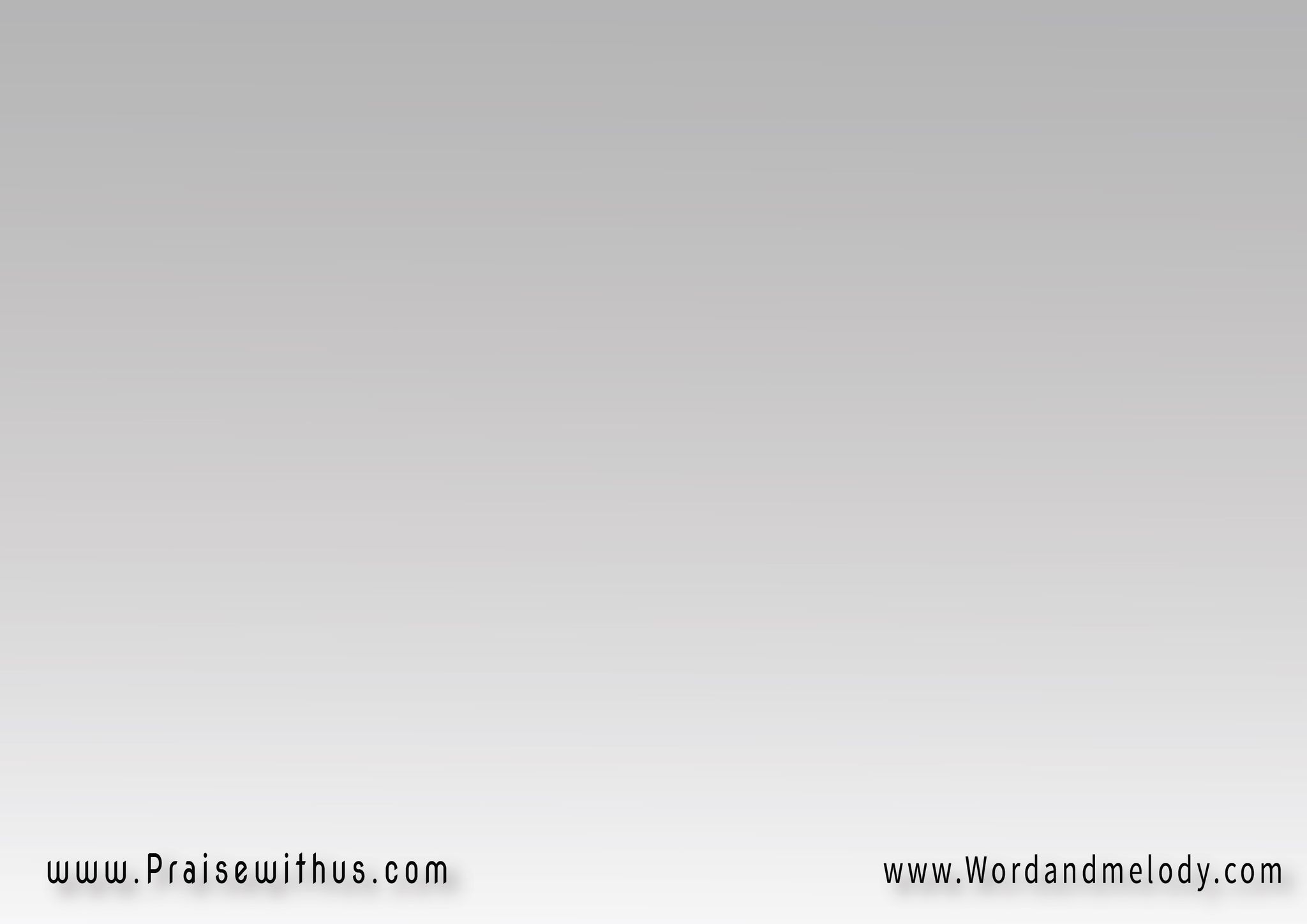 القرار : 
(مهما كان مهما كان 
لينا أرض ولينا مكان 
مهما كان مهما كان 
وعده لينا ده أغلى ضمان)2
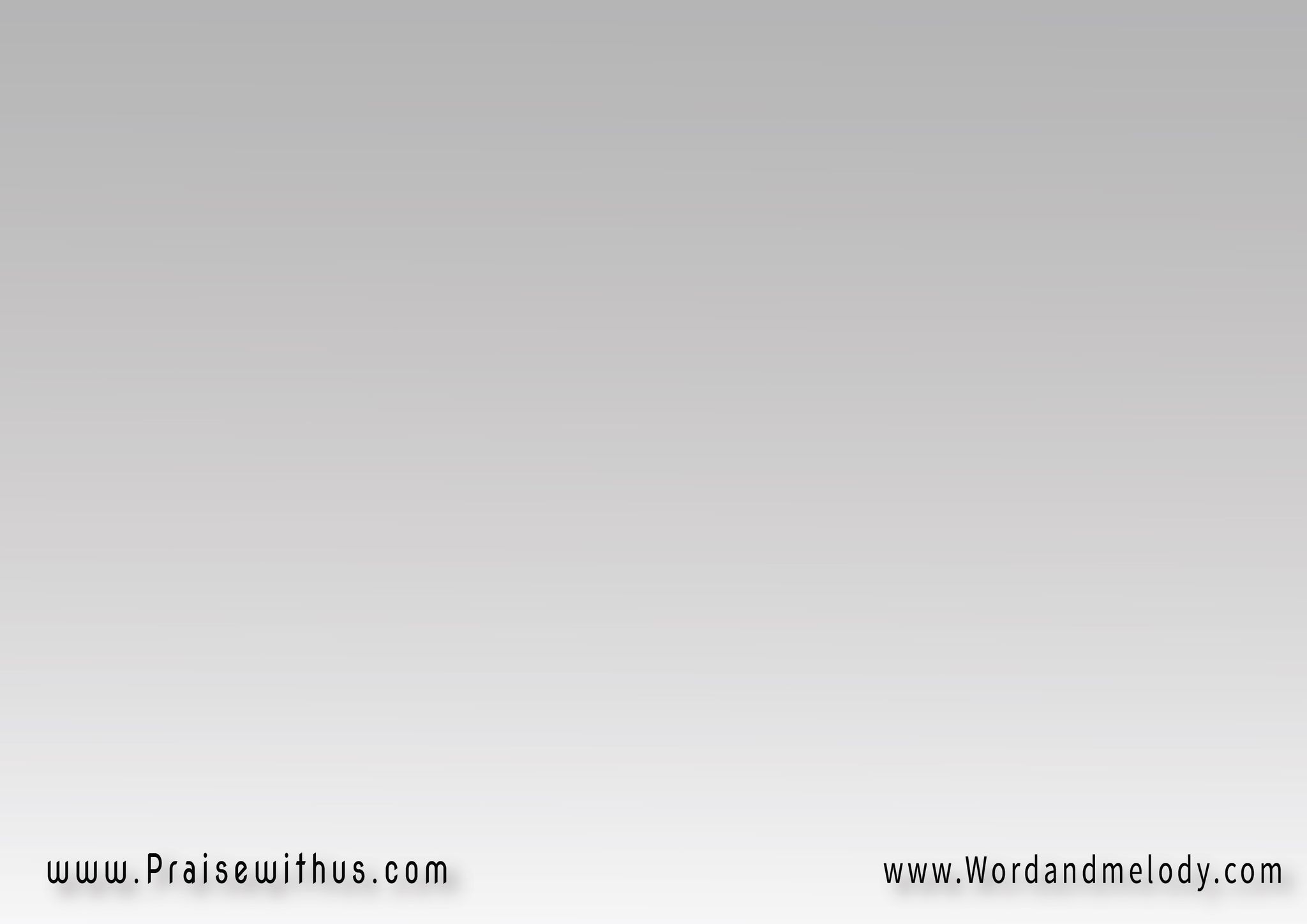 5- 
(مهما كان الوقت صعيب 
بكره شمس الغربة تغيب)2 (بيصبرنا ويحيي أمالنا)2 
إن يسوعنا معانا كمان
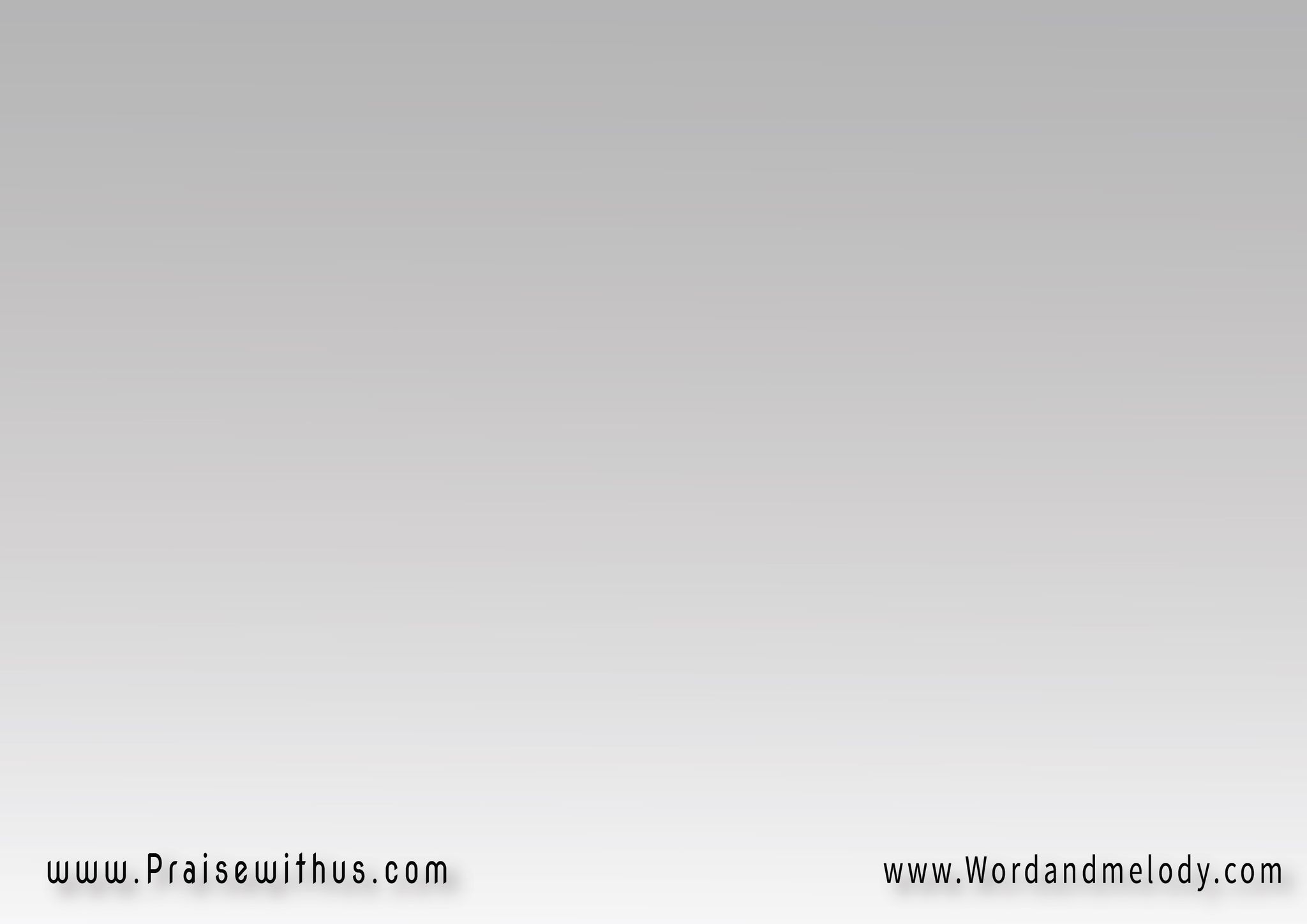 القرار : 
(مهما كان مهما كان 
لينا أرض ولينا مكان 
مهما كان مهما كان 
وعده لينا ده أغلى ضمان)2
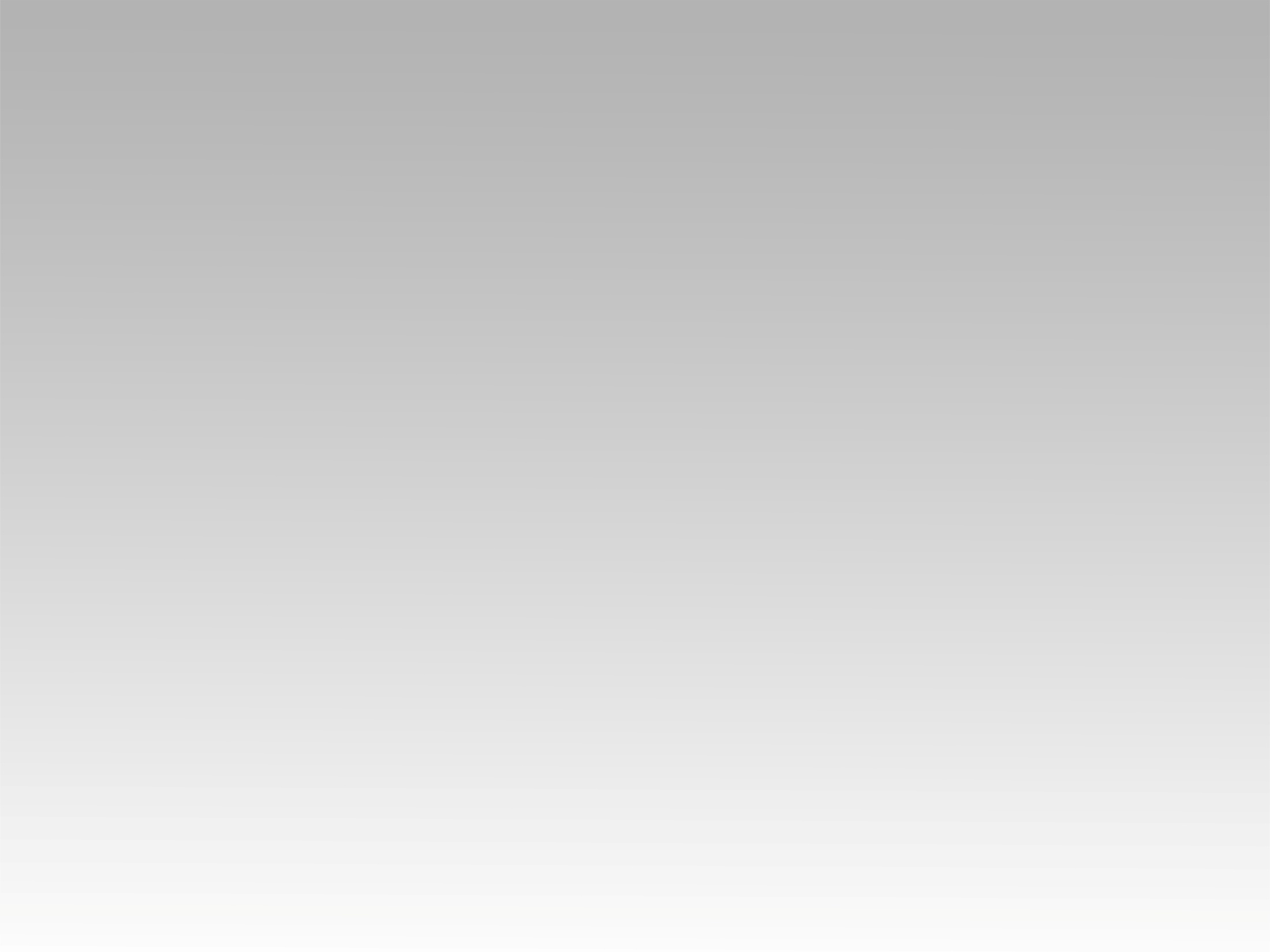 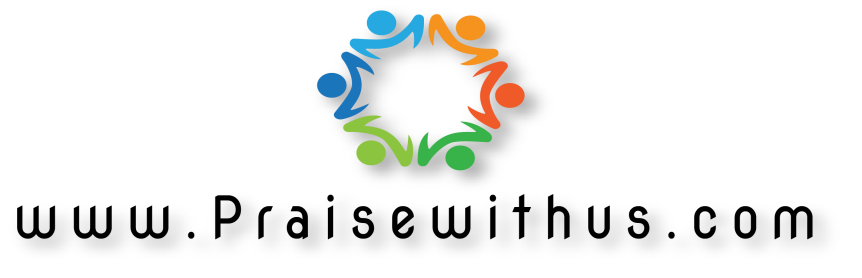